The National Seismological Network of Colombia
Geological Service of Colombia
2014
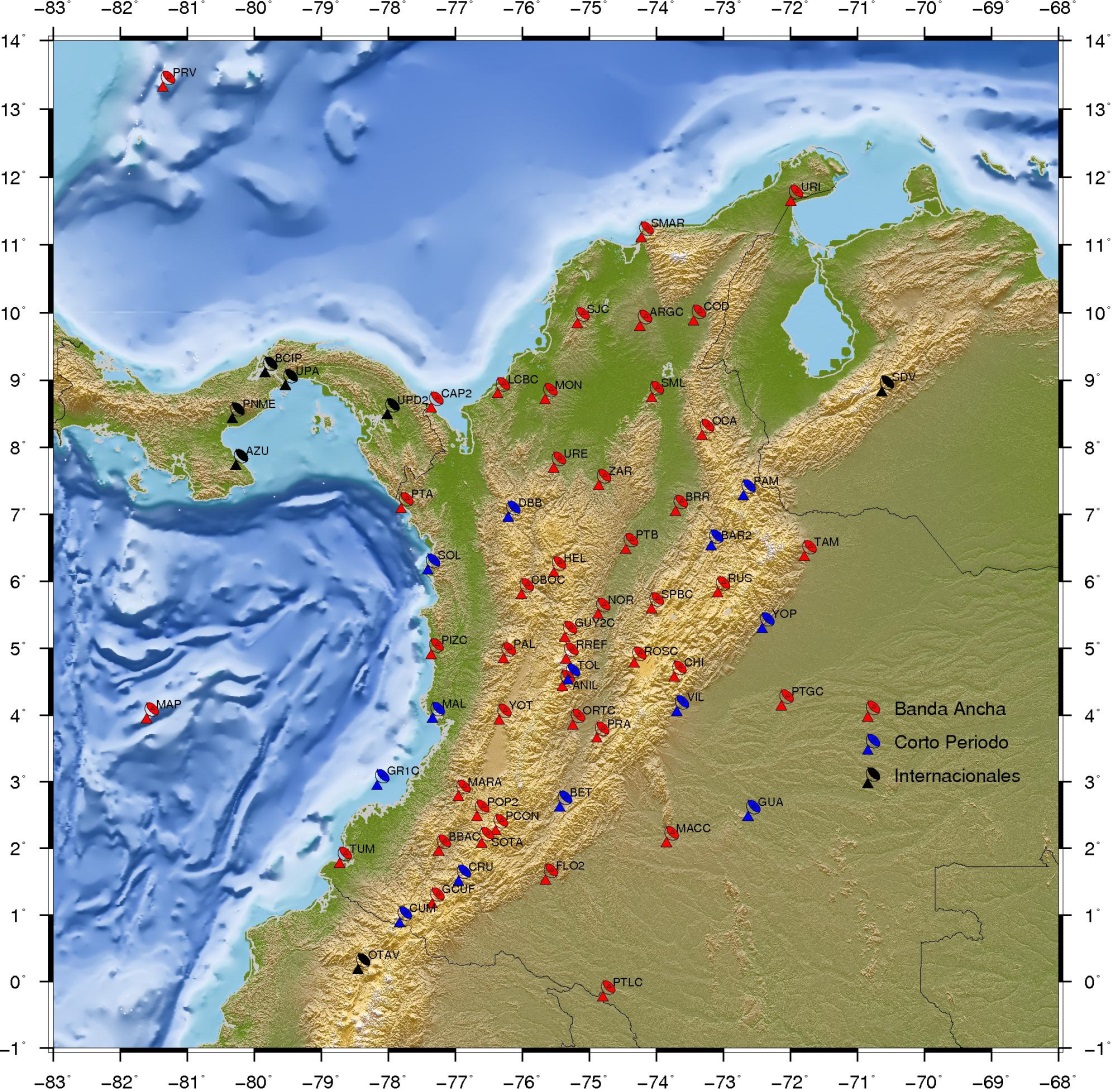 Seismological stations
SGC, RSNC - 2014
Red Sismológica Nacional de Colombia - RSNC
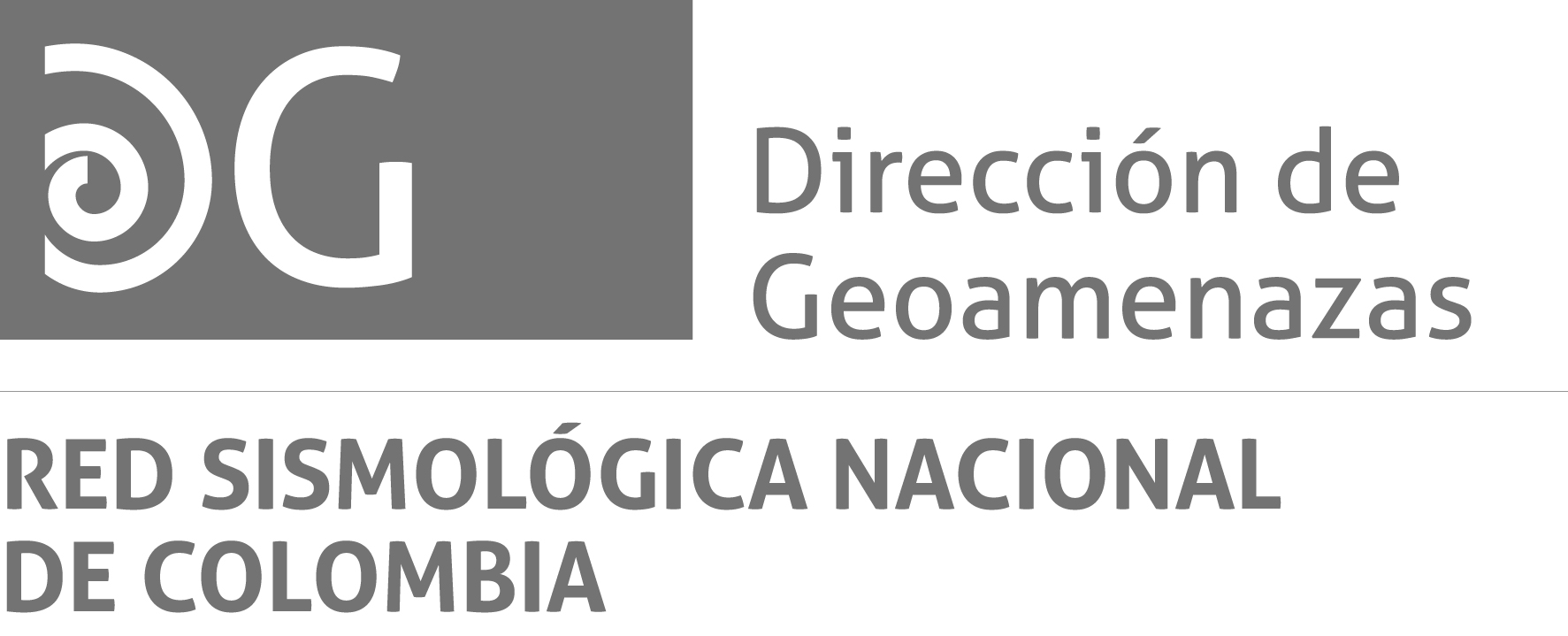 SOME SEISMOLOGICAL STATION FACILITIES
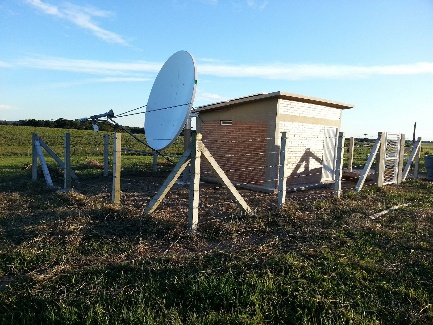 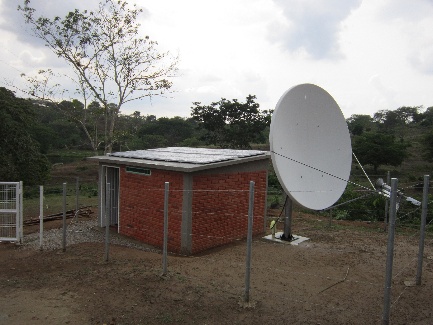 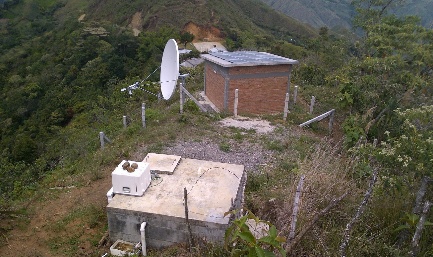 Balboa (Cauca)
Macarena (Meta)
Ariguaní (Magdalena)
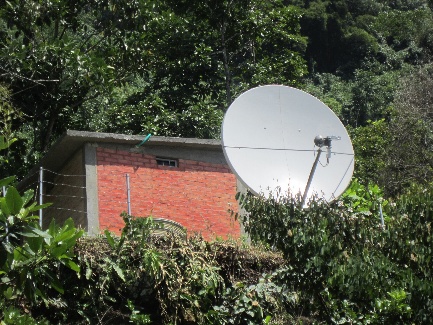 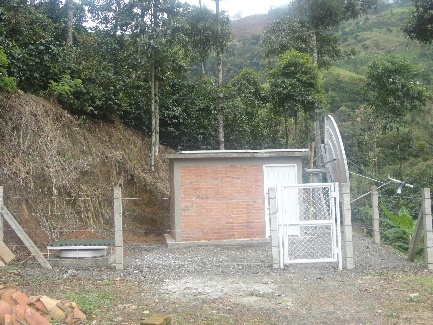 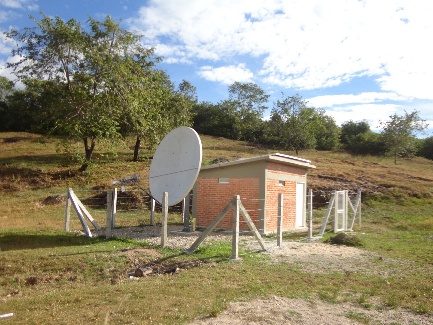 Ciudad Bolívar (Antioquia)
San Pablo de Borbur (Boyacá)
Ortega (Tolima)
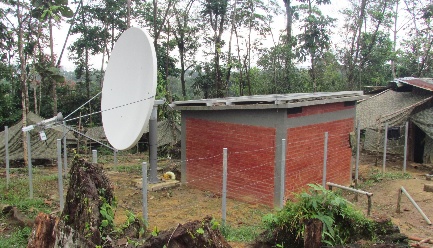 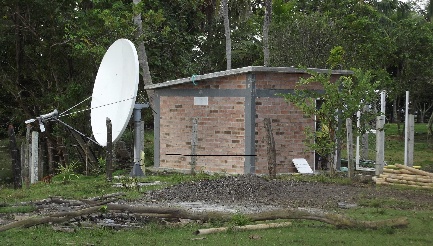 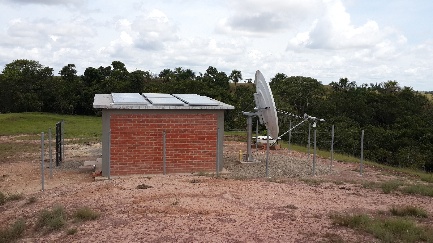 Pizarro (Chocó)
Los Cordobas (Cordoba)
Puerto Gaitán (Meta)
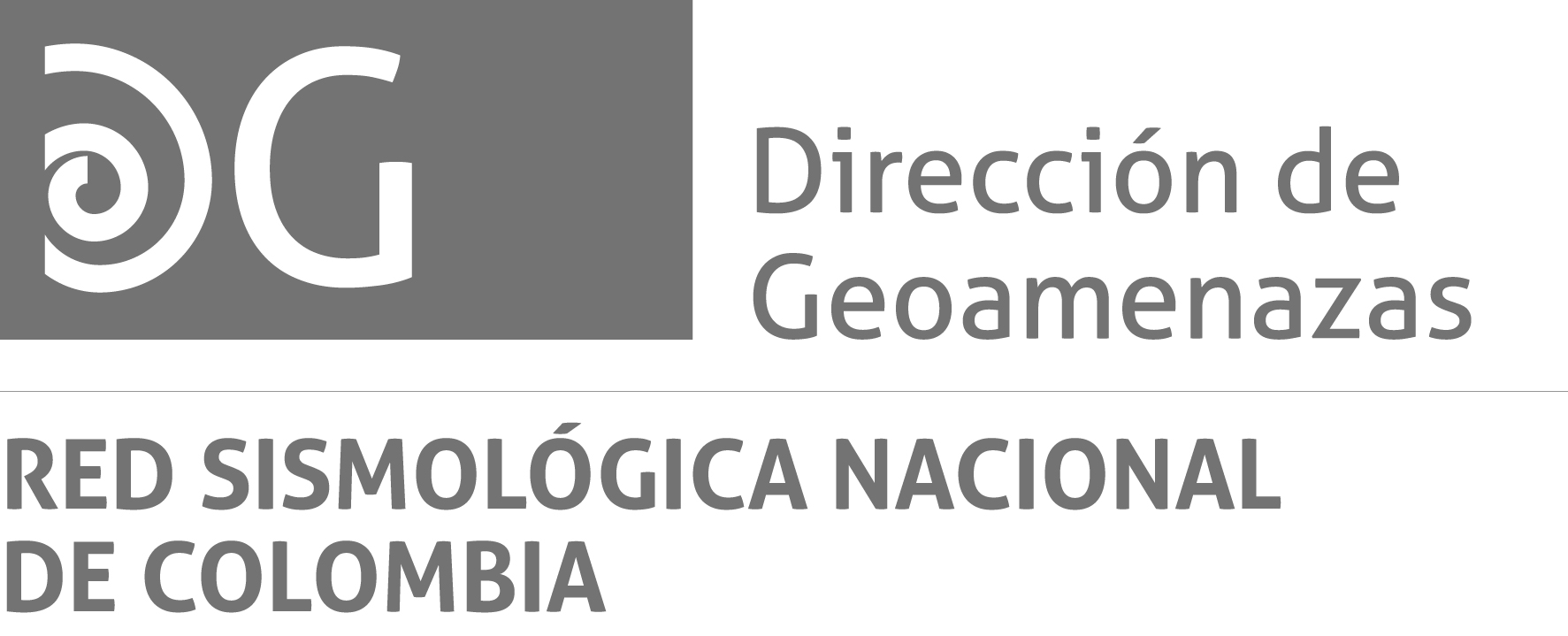 DIGITIZERS EQUIPMENT:
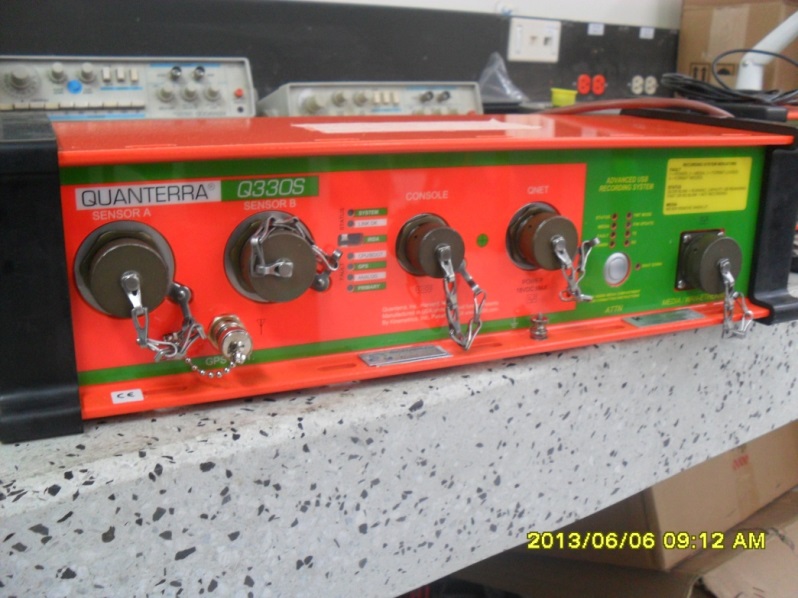 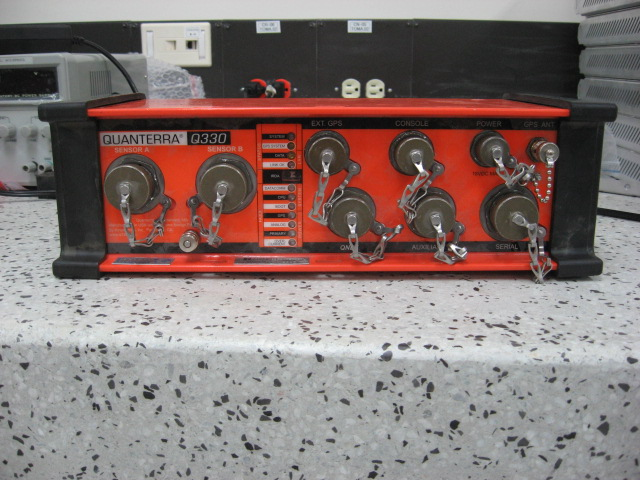 Quanterra Q330
Quanterra Q330S
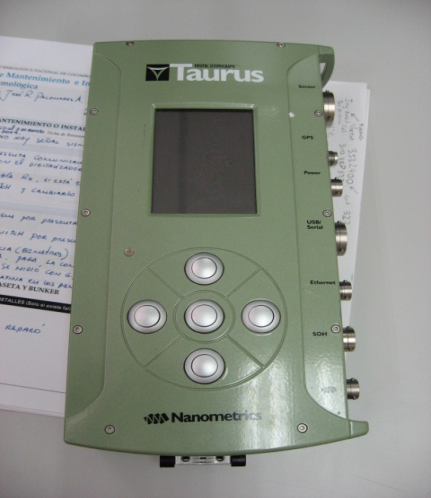 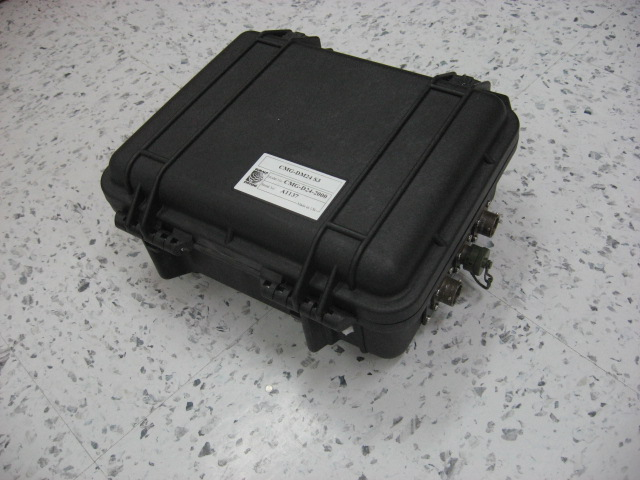 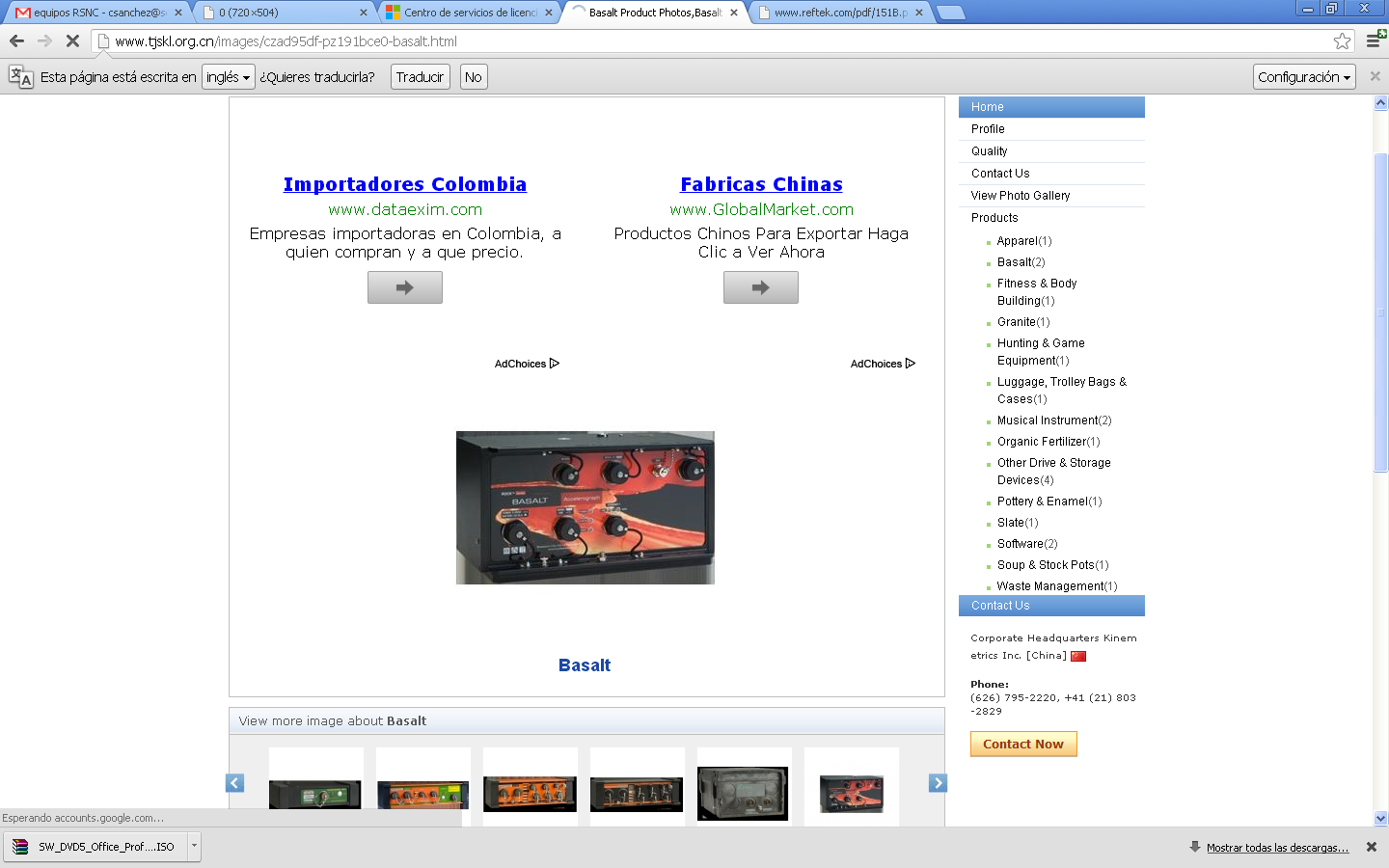 Guralp CMG-DM24
BASALT
Taurus
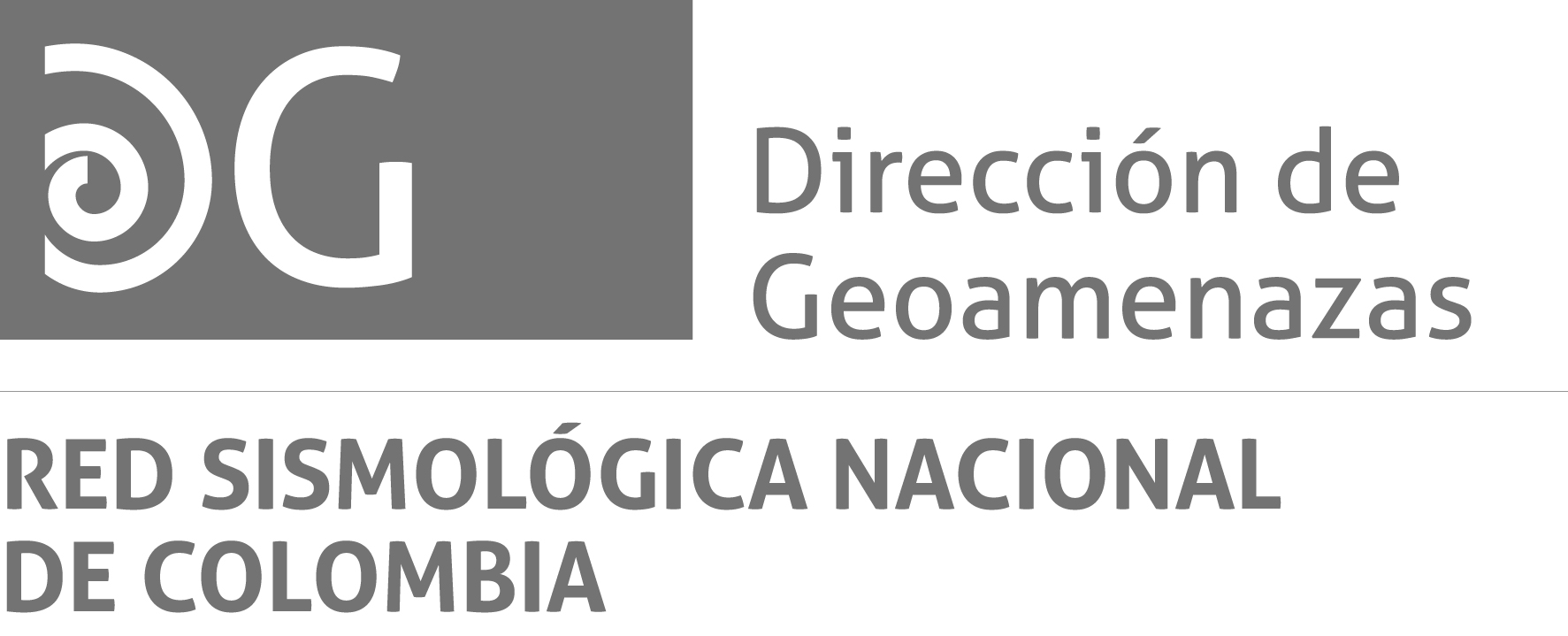 SENSORS:
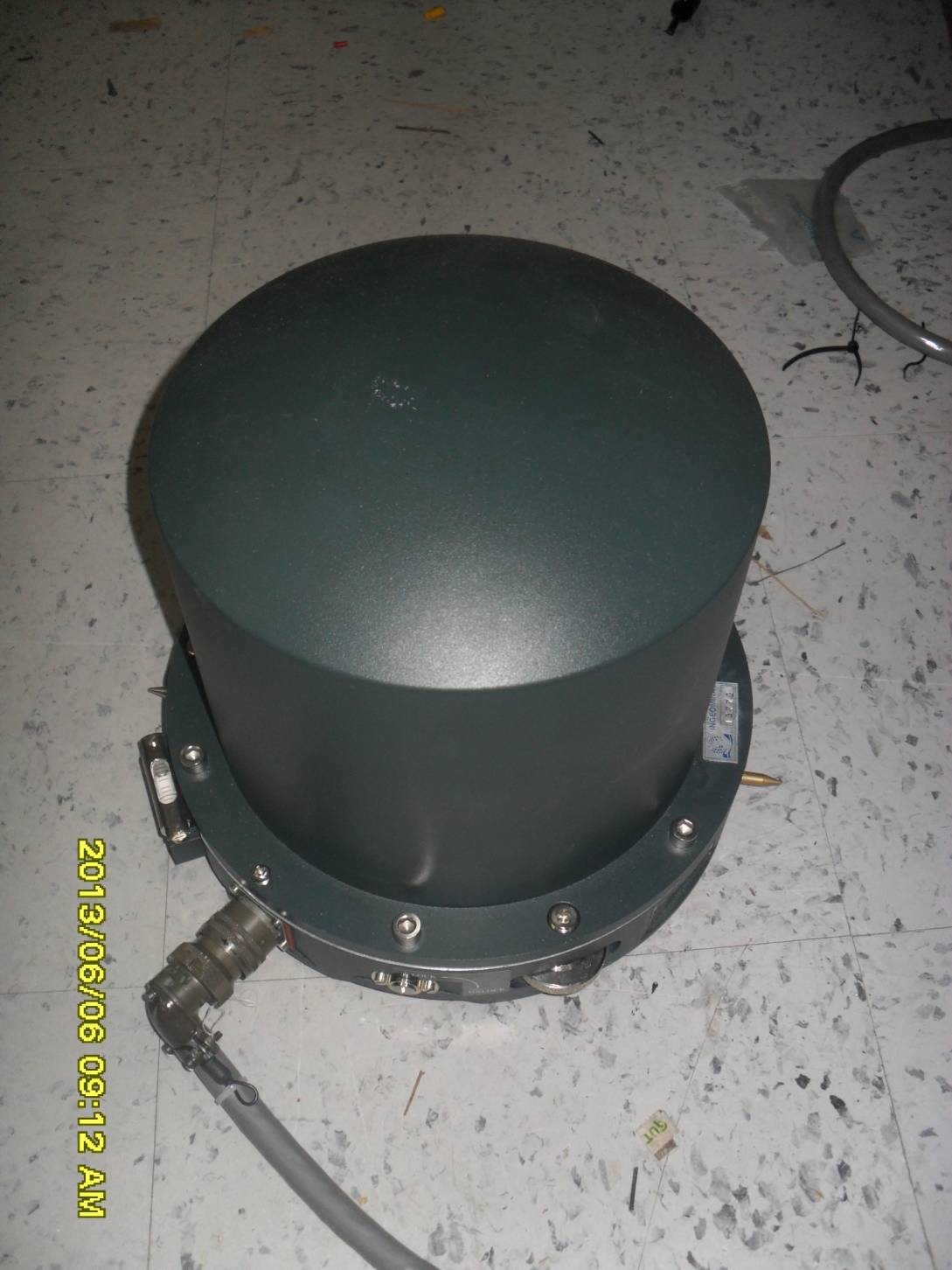 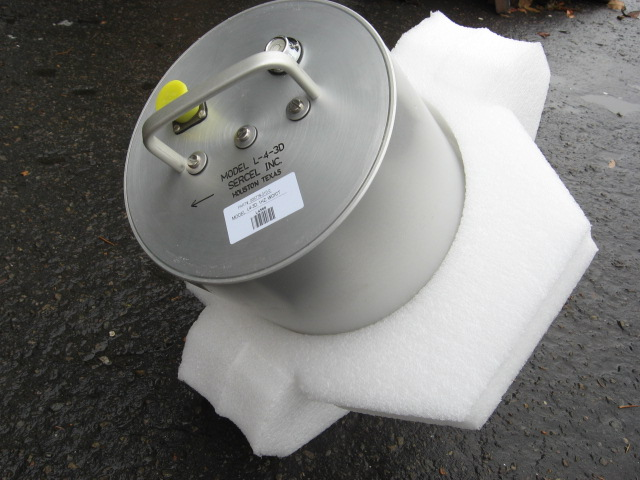 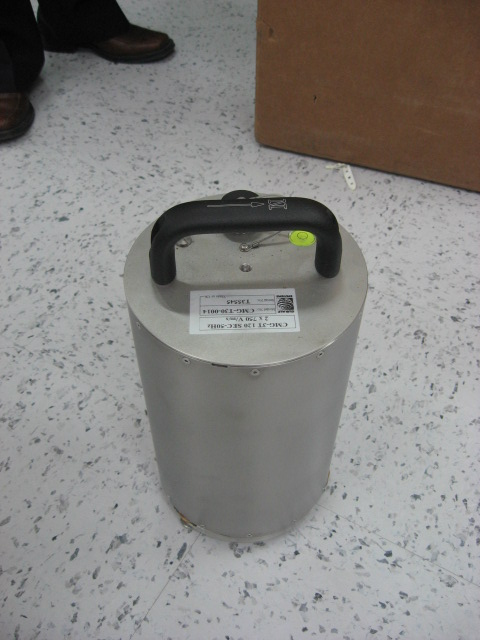 Sersel L4-3D de corto periodo
Guralp 3T  (BB)
Reftek (BB)
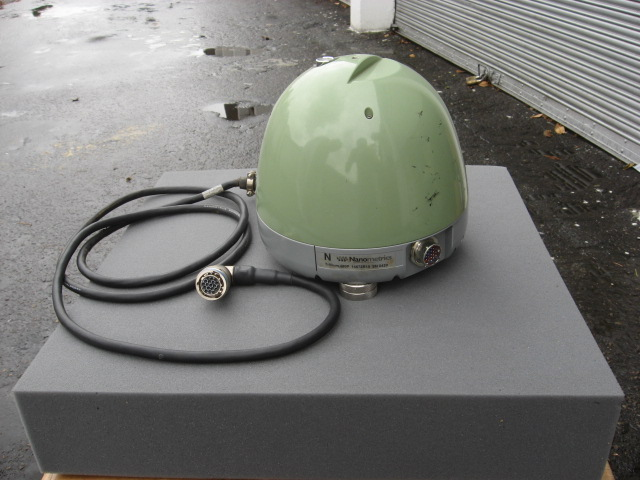 Trillium 120 P(BB)
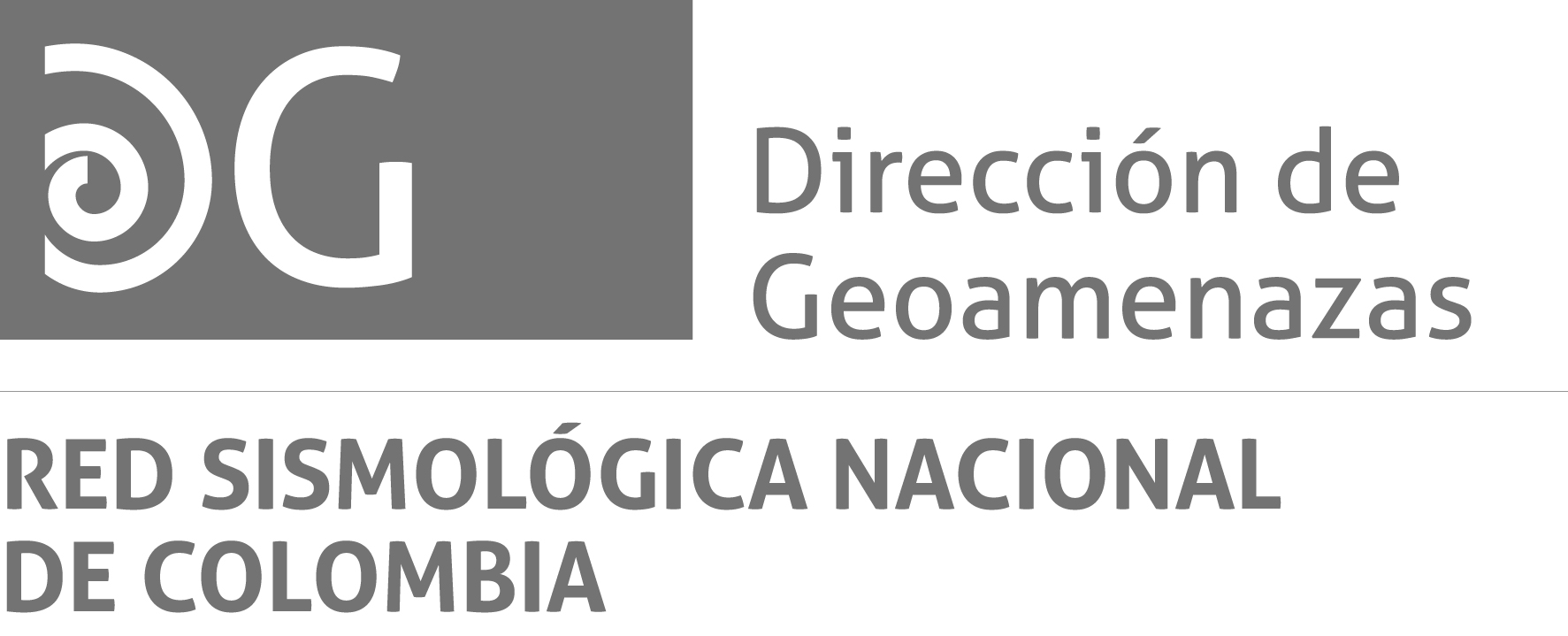 SATELLITAL COMUNICATIONS:
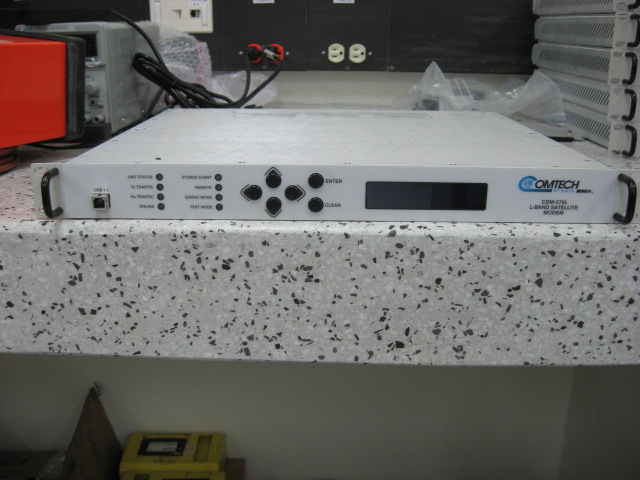 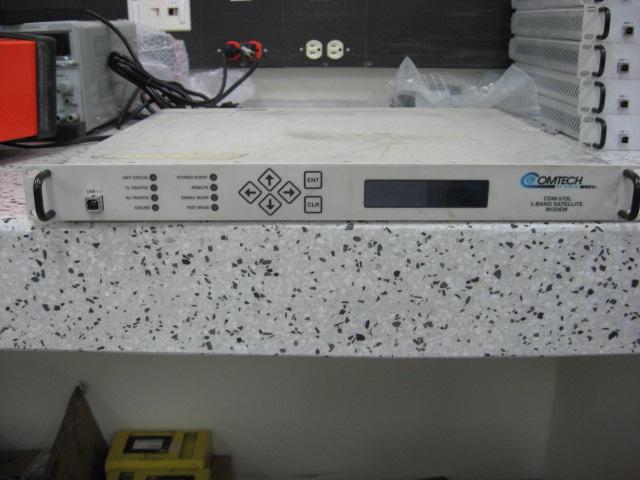 Modem satelital Comtech 550
Modem satelital Comtech 579
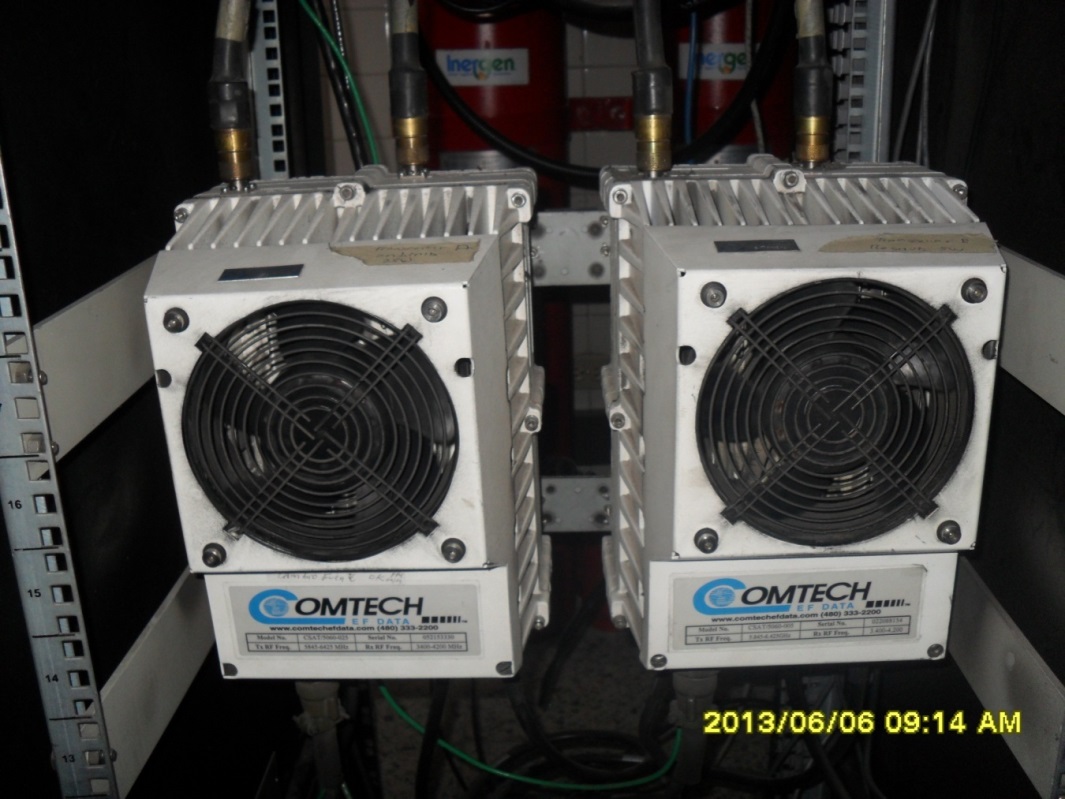 Transceiver
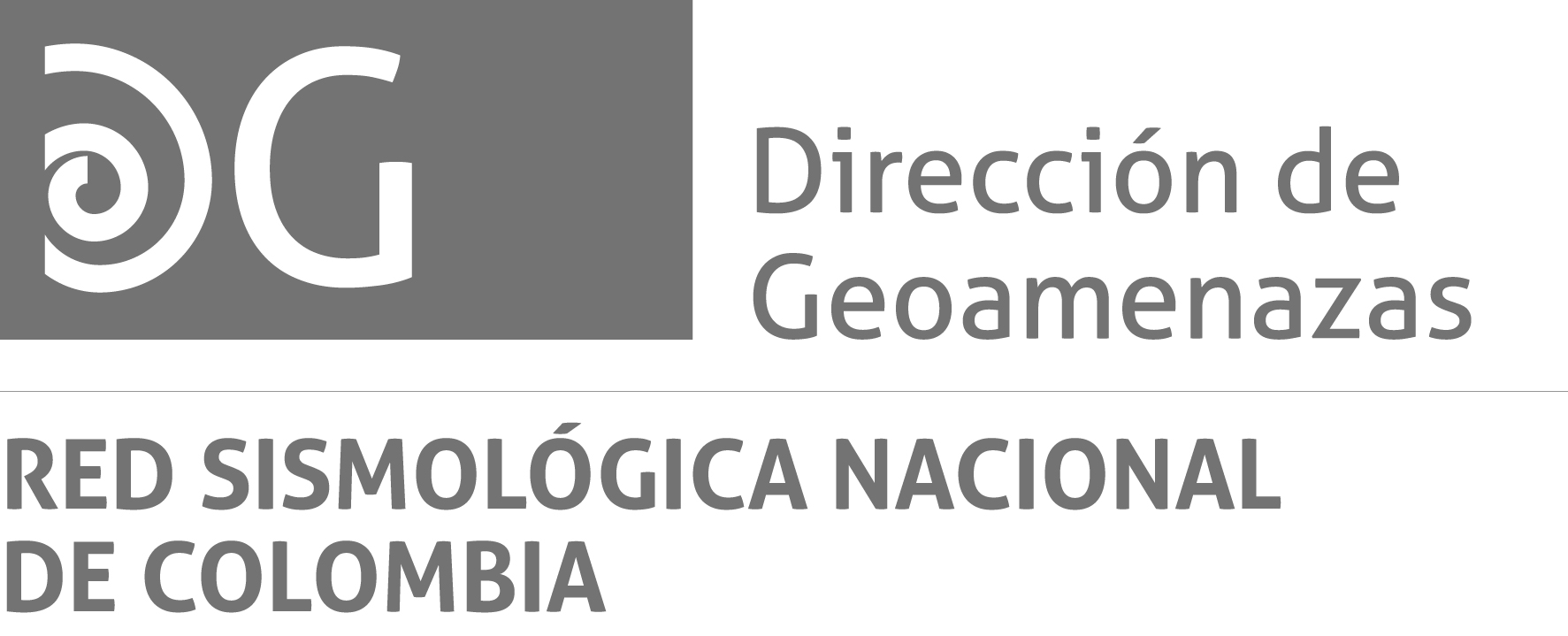 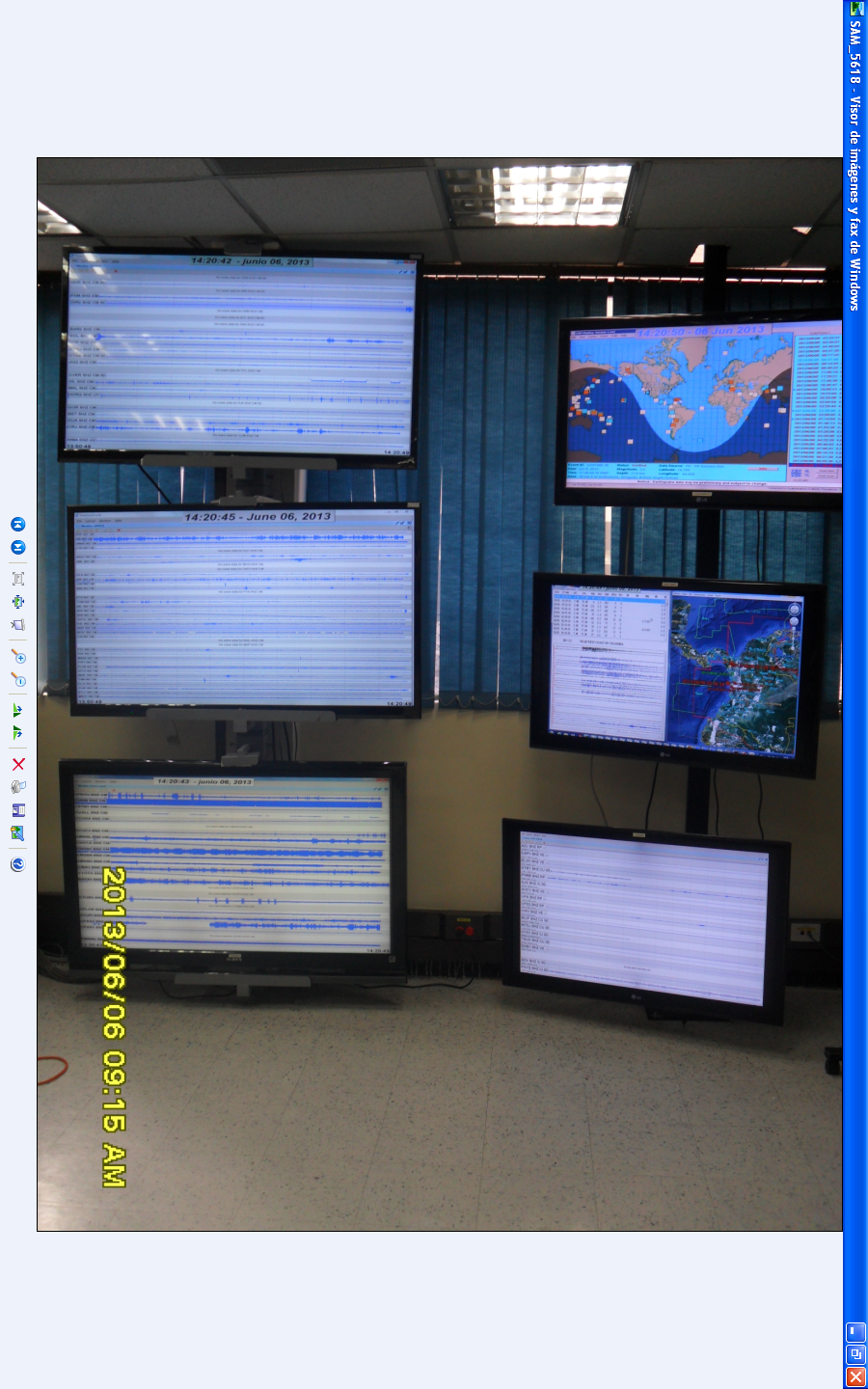 ACQUISITION EQUIPMENT
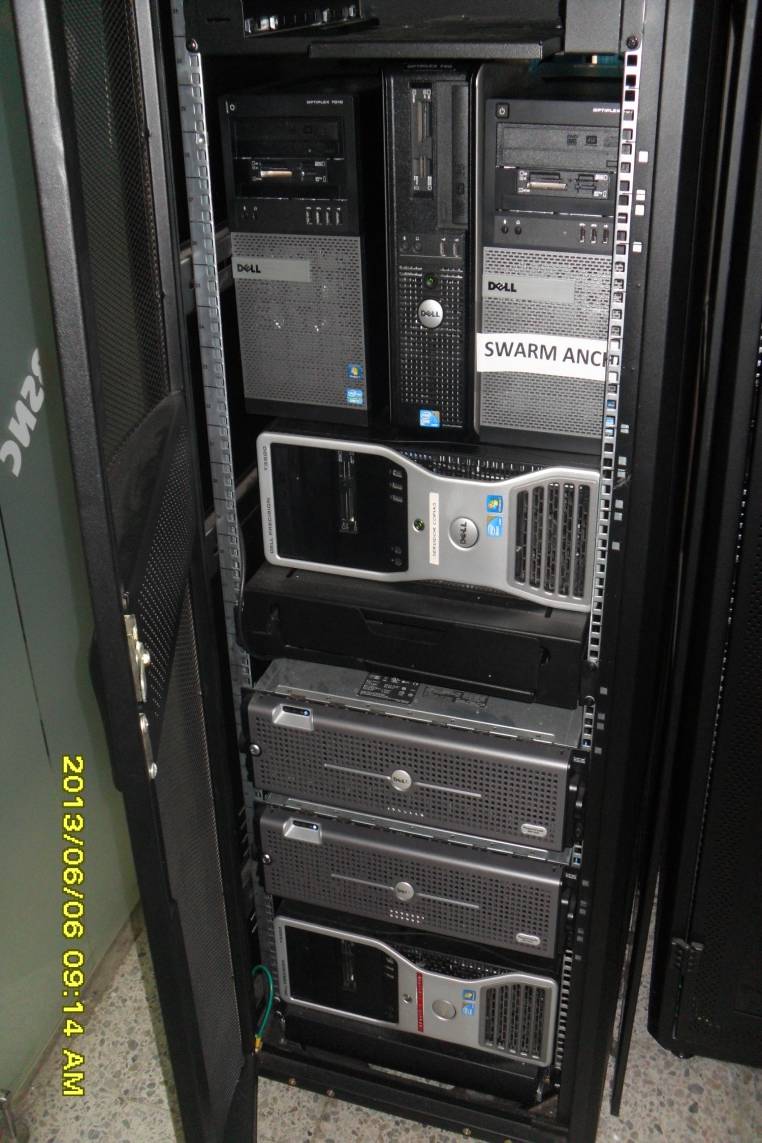 MONITOR VIEW SEISMIC SIGNAL
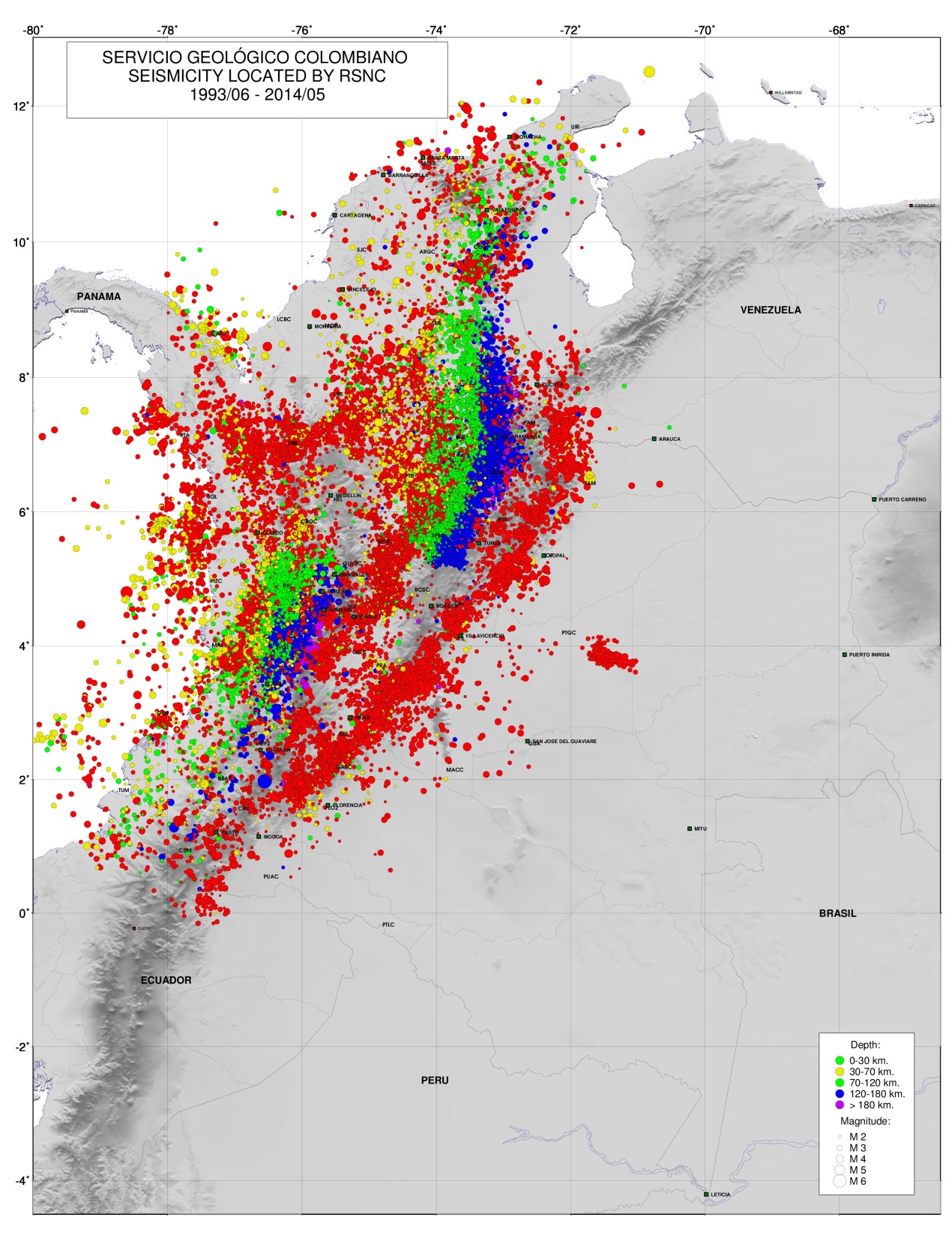 LOCAL SEISMICITY RECORDED
GEOLOGY
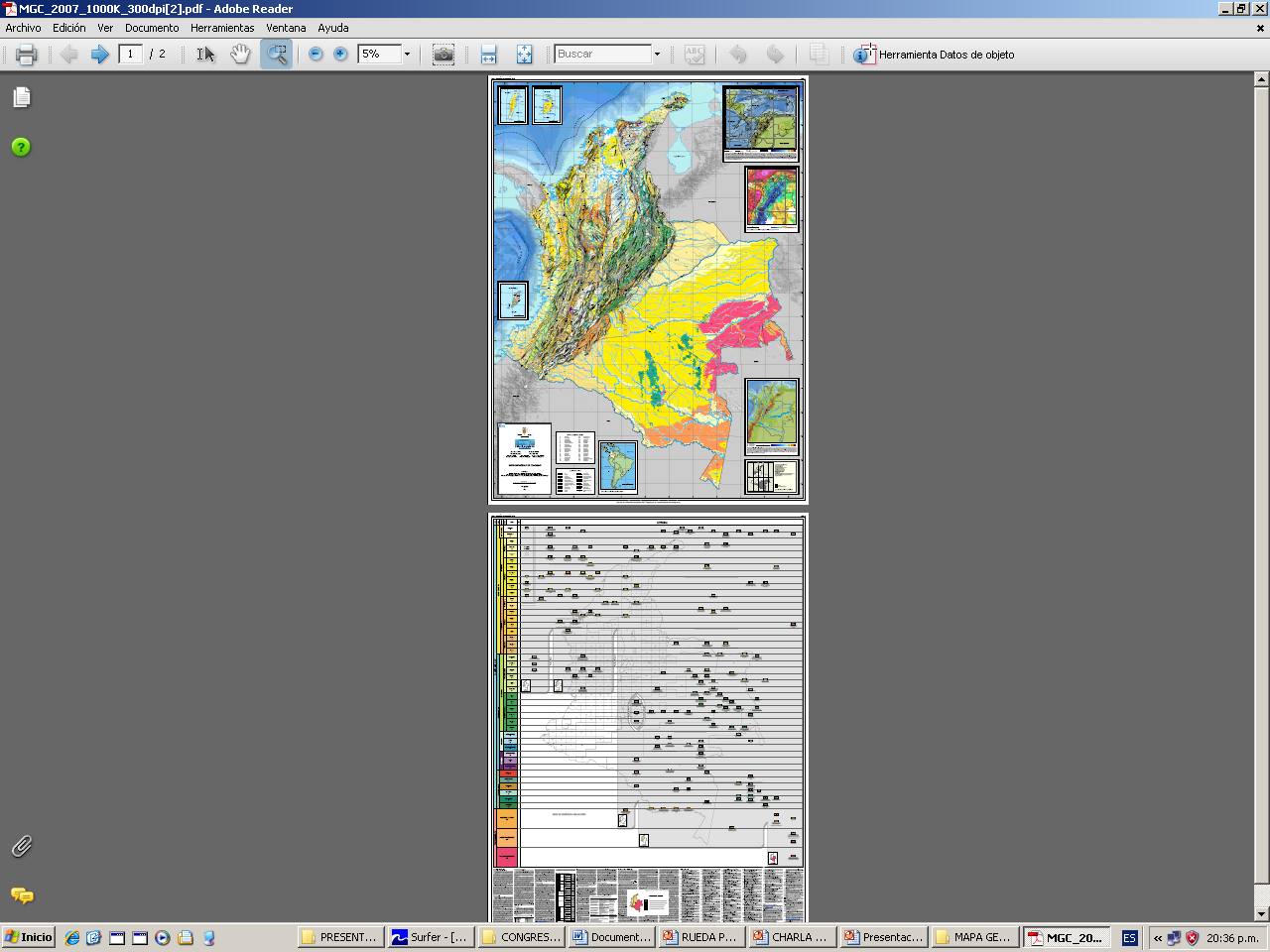 OUTCOME
SEISMIC HAZARD
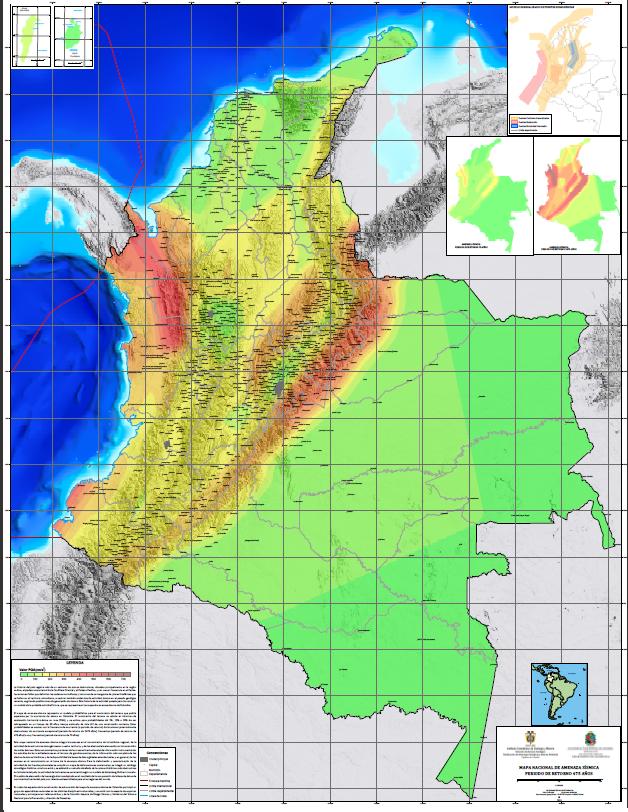 GRACIAS
www.sgc.gov.co